Projekt:  Freizeit und Hobbys
Thema der Präsentation:
Kickboxing
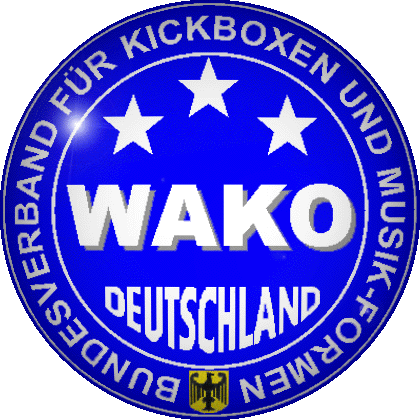 Gliederung:
Warum treiben viele Menschen Sport?
Geschichte von Kickboxing 
Meine Mannschaft
Mein Trainer
Mein erster Wettkampf
Warum treiben viele Menschen Sport?
15%
25%
60%
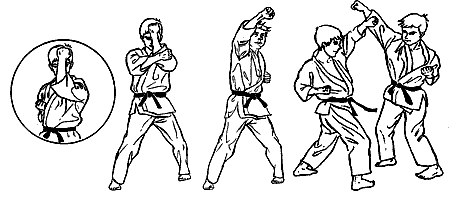 GESCHICHTE VON KICKBOXING
Gründer von kickboxing
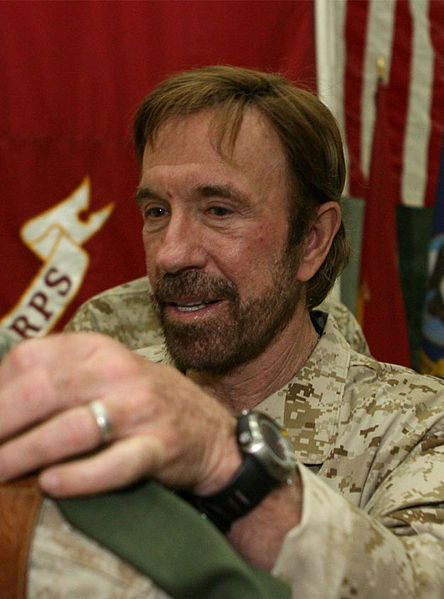 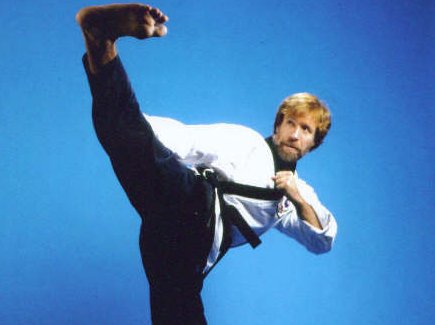 MEINE MANNSCHAFT
Mein Trainer
Mein erster Wettkampf